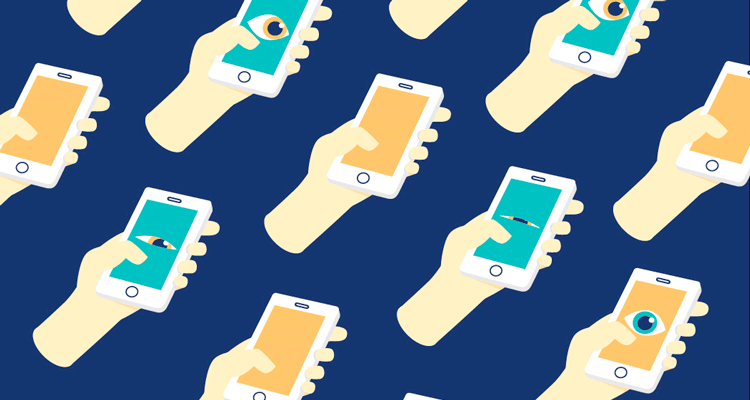 Монополия
Монопо́лия (от греч. Μονο ( моно) — один; πωλέω(полес) — продаю)— организация, которая осуществляет контроль над ценой и объёмом предложения на рынке и поэтому способна максимизировать прибыль, выбирая объём и цену предложения, либо исключительное право, связанное с авторским правом, патентом, торговым знаком или с созданием государством искусственной монополии. То есть это- доминирующее положение субъекта предпринимательства на рынке.
2
Основная причина создания монополии –стремлениие предпринимателя извлечь максимальную выгоду из своей деятельности, получить максимальную прибыль.Дополнительными причинами, которые влияют на появление монополий, являются:1. Установленные правительством страны законодательные барьеры в лицензировании, сертификации и распределении квот на ведение деятельности.2. Большие затраты на ведение бизнеса, которые не приносят должной прибыли и не могут вывести бизнес на уровень самоокупаемости.3. Слияние компаний или поглощение одних фирм другими. (Например: Компания X5 Retail Group была основана в 2006 году в результате слияния торговых сетей «Пятёрочка» и «Перекрёсток»; Приобретение группой «САФМАР» «Эльдорадо»(2016), «М.Видео(2018)» и MediaMarkt)4. Протекционная политика, которая на стороне отечественных производителей, защищая их от иностранных конкурентов.
Слияние
Приобретение
3
То есть:
Основные характеристики монополии:Определяется доминирующим положением ( Что это?) Это положение 1 или группы хозяйствующего субъектов на рынке определенного товара, которое дает такому субъекту возможность оказывать решающее влияние на общие условия обращения товара или устранять какого-либохоз. субъекта с рынка или затруднять доступ на него
4
Виды монополий
5
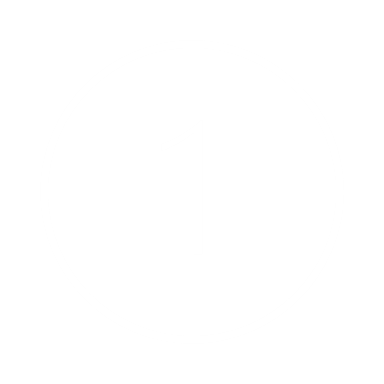 регулируется : ФЗ от 17.08.1995 N 147-ФЗ (ред. от 29.07.2017) "О естественных монополиях«
Сфера действия ФЗ- транспортировка нефти, газа,          ж/д перевозки, услуги портов, аэропортов, электроэнергии,    почты, передача теплоэнергии
Естественные монополии
1
6
Естественная монополия - состояние товарного рынка, при котором удовлетворение спроса эффективнее в отсутствие конкуренции в силу технологических особенностей производства (т.к. низкие издержки на единицу товара по мере увеличения объема производства), а товары, производимые субъектами естественной монополии, не могут быть заменены в потреблении другими товарами, в связи с чем спрос на данном товарном рынке на товары, производимые субъектами естественных монополий, в меньшей степени зависит от изменения цены на этот товар, чем спрос на другие виды товаров;
Естественные монополии — это, как правило, отрасли коммунального хозяйства: водо-, тепло-, газо-, электроснабжение.
Пример:
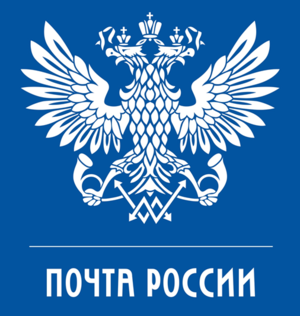 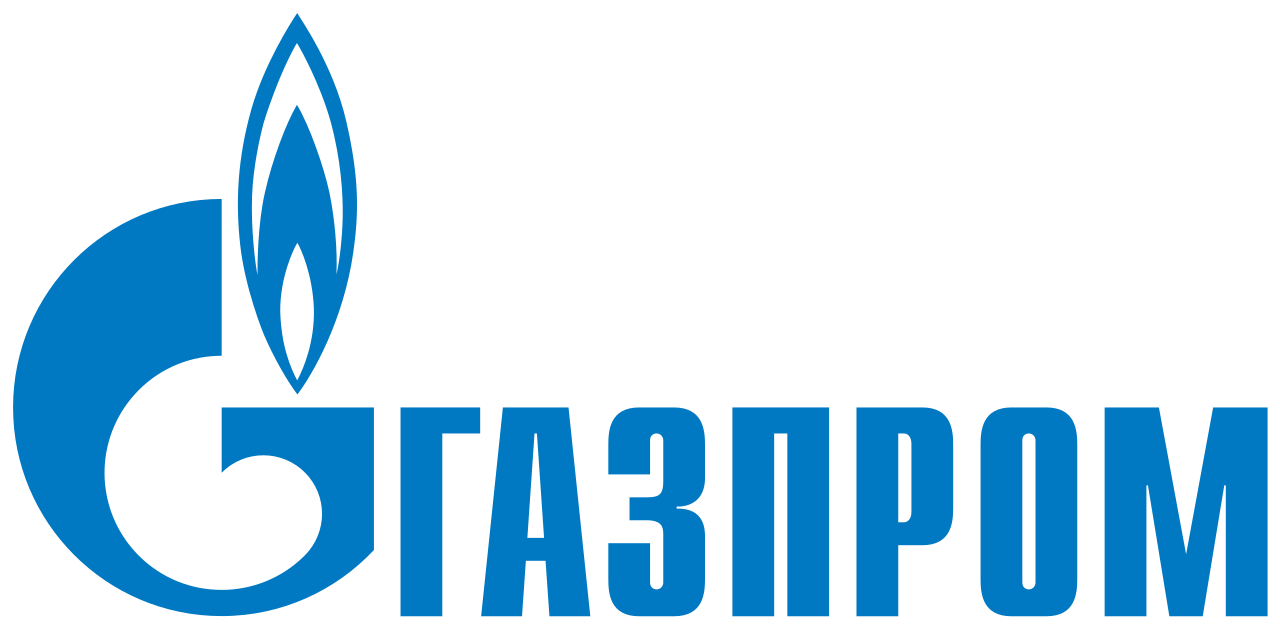 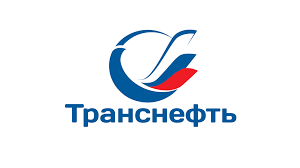 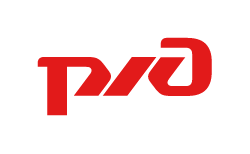 7
ФЗ устанавливает методы регулирования естественных монополий, таких как:
Определение потребителей, подлежащих обязательному обслуживанию, и (или) установление минимального уровня их обеспечения в случае невозможности удовлетворения в полном объеме потребностей в товаре
Ценовое регулирование
(установление цен или их предельного  уровня)
8
Субъекты естественной монополии ОБЯЗАНЫ:
9
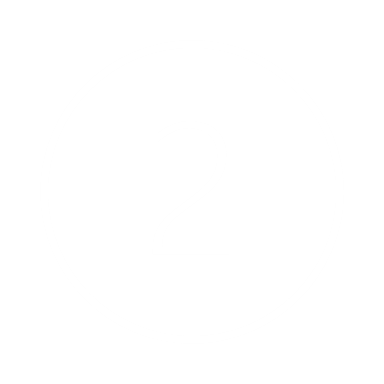 Искусственные монополии
Под этим условным названием (которое отделяет эти организации от естественных монополий) имеются в виду объединения предприятий, создаваемые ради получения монополистических выгод
10
Эти монополии преднамеренно меняют структуру рынка:
а) создают барьеры для вхождения на отраслевой рынок новых фирм;

б) ограничивают аутсайдерам (предприятиям, которые не вошли в монополистические объединения) доступ к источникам сырья и энергоносителям;

в) создают очень высокий (по сравнению с новыми фирмами) уровень технологии;

г) применяют более крупный капитал (дающий больший эффект от роста масштаба производства);

д) «забивают» новые фирмы хорошо поставленной рекламой.
11
Искусственные монополии образуют ряд конкретных форм
Простейшие из них
1.Картель
2.Синдикат
12
Трест - это объединение ряда предприятий одной или нескольких отраслей промышленности, участники которого теряют собственность на средства производства и произведенный продукт (производственную и коммерческую самостоятельность). То есть объединяется производство, сбыт, финансы, управление, а на сумму вложенного капитала собственники отдельных предприятий получают акции треста, которые дают им право принимать участие в управлении и присваивать соответствующую часть прибыли треста.
Более сложные формы монополистических объединений возникают тогда, когда процесс монополизации распространяется и на сферу производства. На этой основе появляется такая более высокая форма монополистических объединений как трест.
13
- это объединение десятков и даже сотен предприятий различных отраслей промышленности, транспорта, торговли, участники которого теряют собственность на средства производства и произведенный продукт, а главная фирма осуществляет над другими участниками объединения финансовый контроль. (объединения фирм, охватывающие весь цикл от закупки материалов через изготовление до сбыта одного определённого вида продукции — например, Volkswagen AG, объединяющий все аспекты автопроизводства)
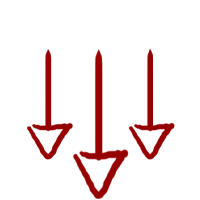 Многоотраслевой концерн
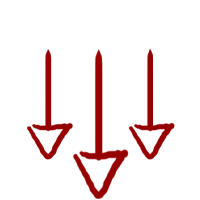 14
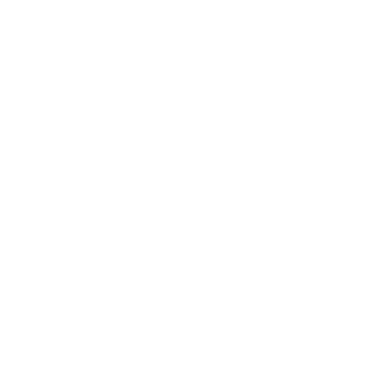 Открытая монополия
- монополия, при которой одна фирма, по крайней мере, на некоторое время, становится единственным поставщиком уникального продукта, но не имеет специальной защиты от конкуренции. Как правило, это компании, которые вышли на рынок с новым товаров или компании, которые кардинально отличаются от конкурентов, к примеру – качеством.
15
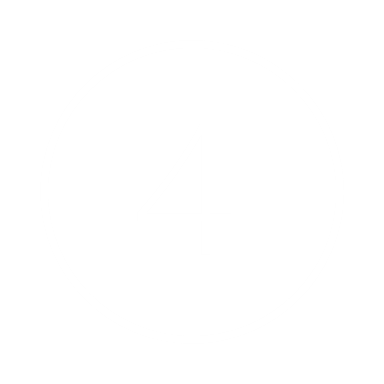 Закрытая монополи
монополия, защищенная юридическими запретами (нормативными актами), наложенными на конкуренцию. К числу таких монополий относятся предприятия, имеющие эксклюзивные права, полученные от государства на поставку какой-либо продукции на рынок, например, спирта. 
В ситуации закрытой монополии могут оказаться целые отрасли (например, производители отечественных автомобилей), защищенные от импортной продукции высокими таможенными пошлинами. К другим вариантами возникновения закрытой монополии можно отнести патентную защиту, институт авторских прав.
16
Государственная монополия
— монополия государства на производство и реализацию товаров массового потребления. Она может быть полной, если государство монополизирует производство и реализацию товара, или частичной, если монополизировано только производство или только реализация.

ГМ защищает национальные богатства страны, контролирует оборот редких и опасных для здоровья продуктов, веществ, материалов.

Исключительное положение государства как хозяйствующего субъекта на рынке создается для сохранения национальной безопасности, соблюдения общественных интересов.
17
ГМ на территории РФ установлена в отношении следующих видов деятельности:
18
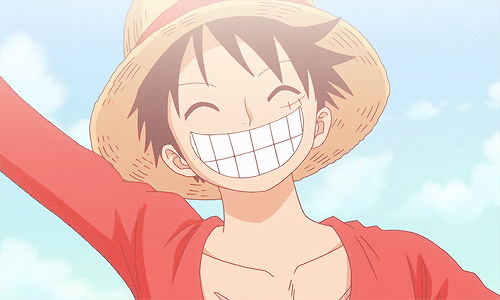 СПАСИБО ЗА ВНИМАНИЕ!!!
19